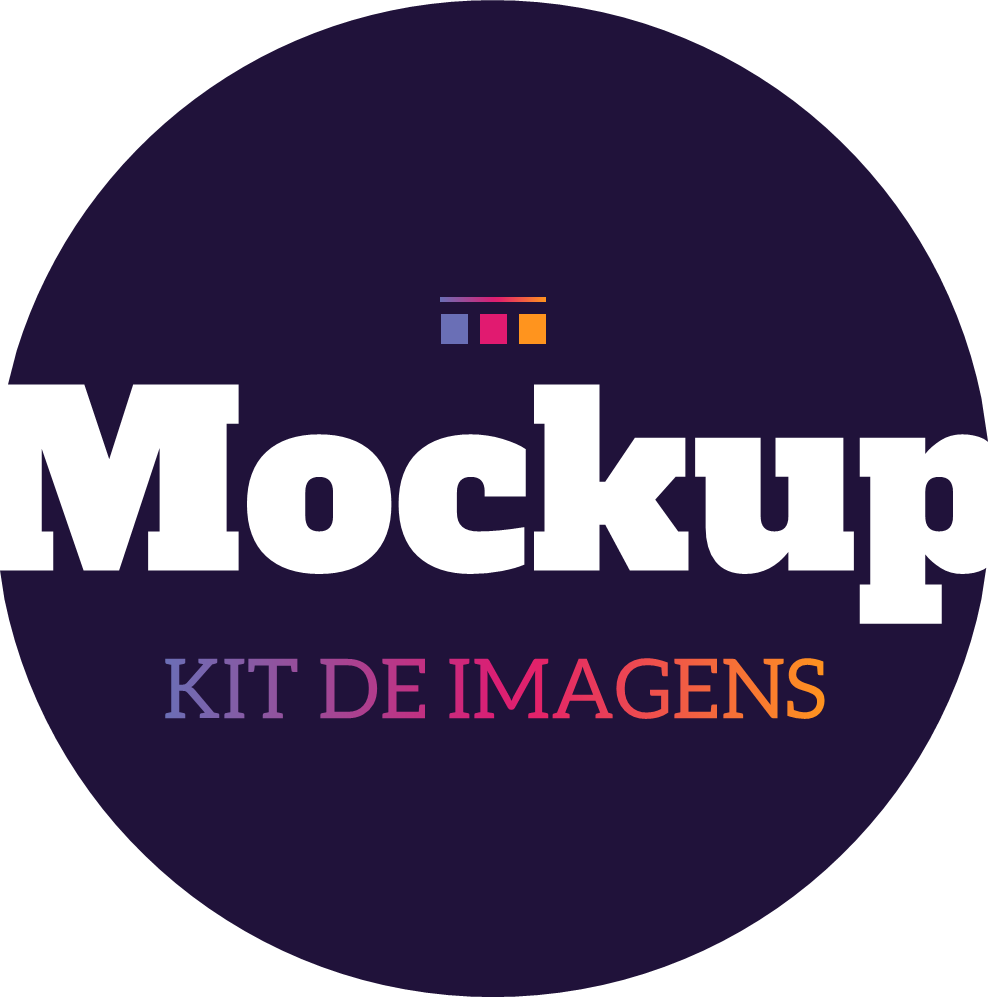 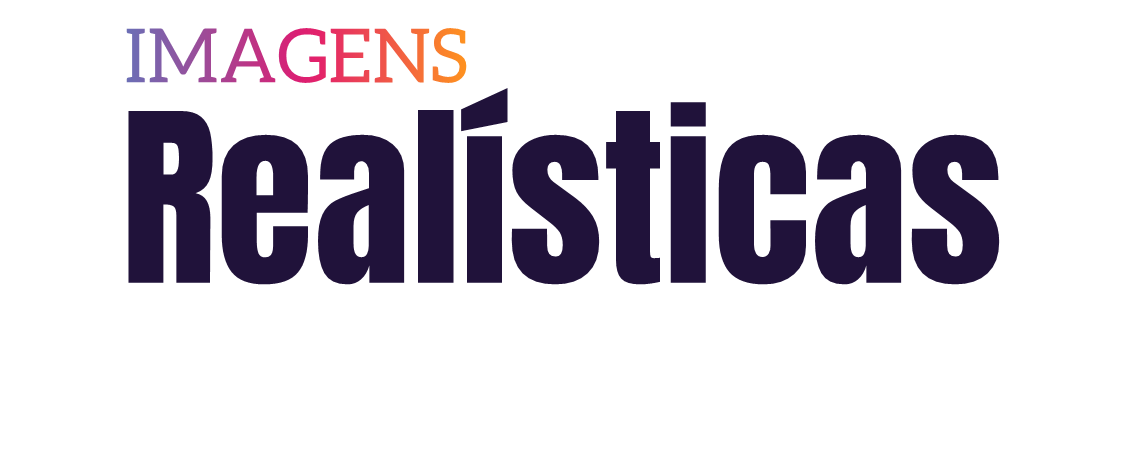 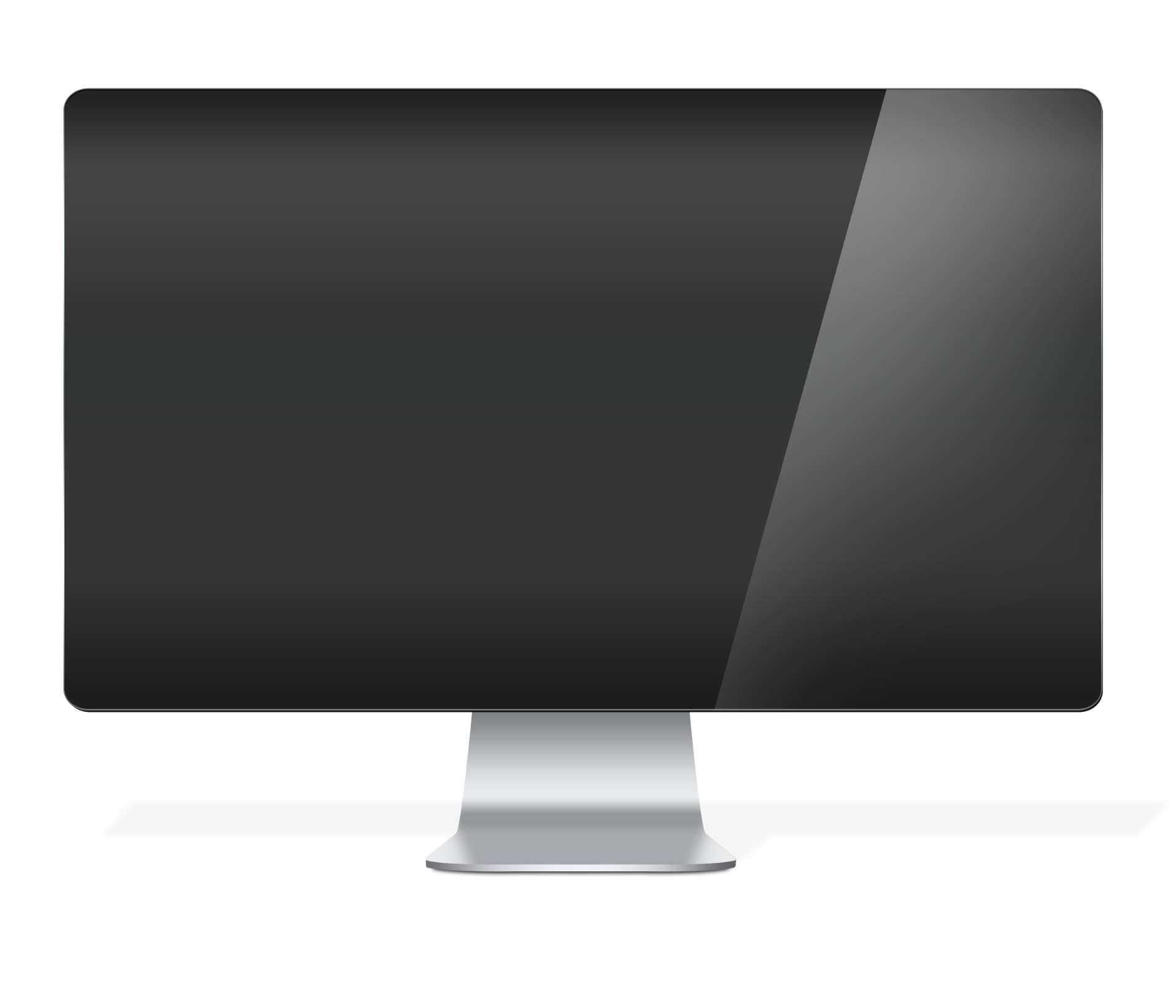 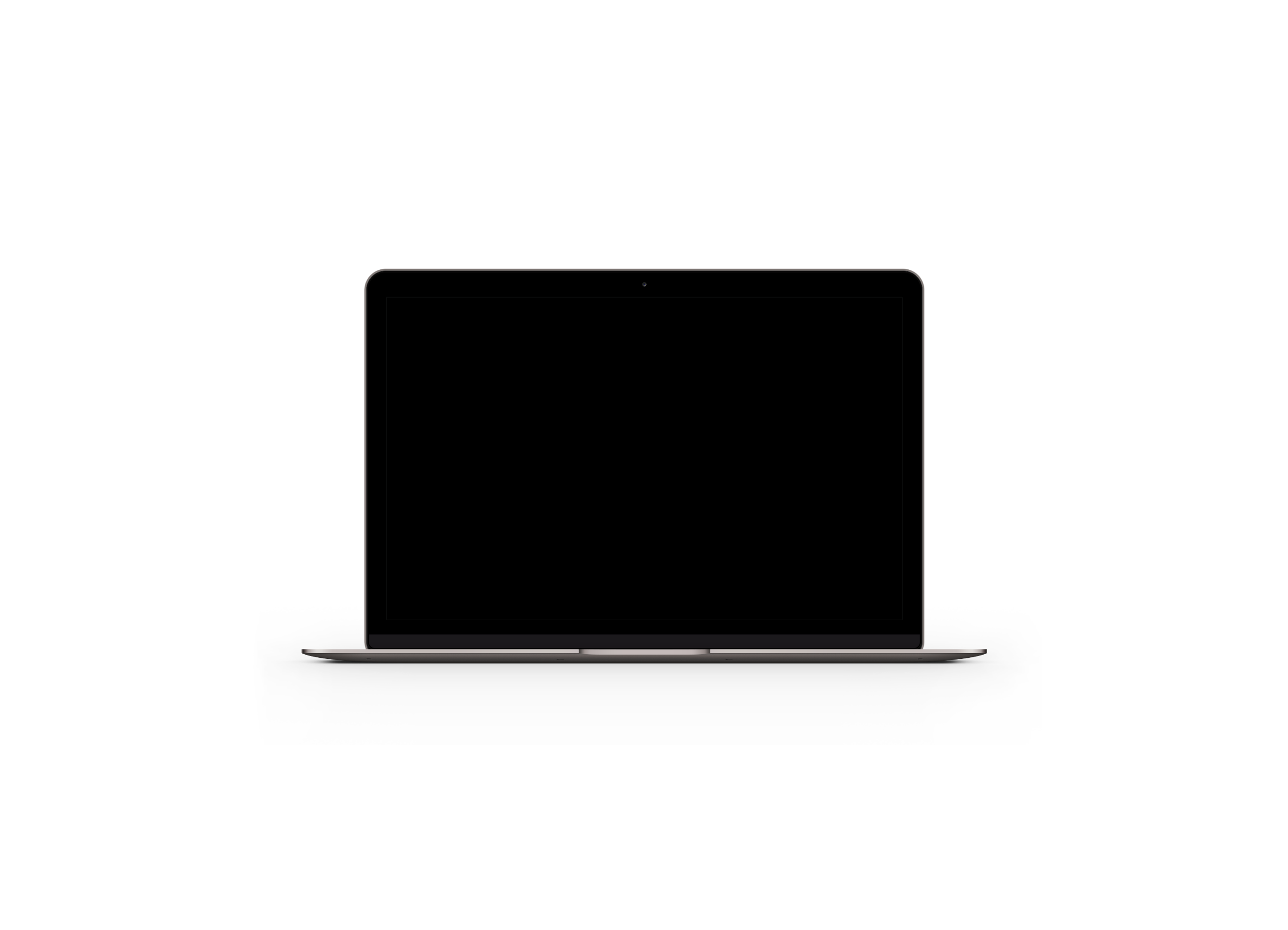 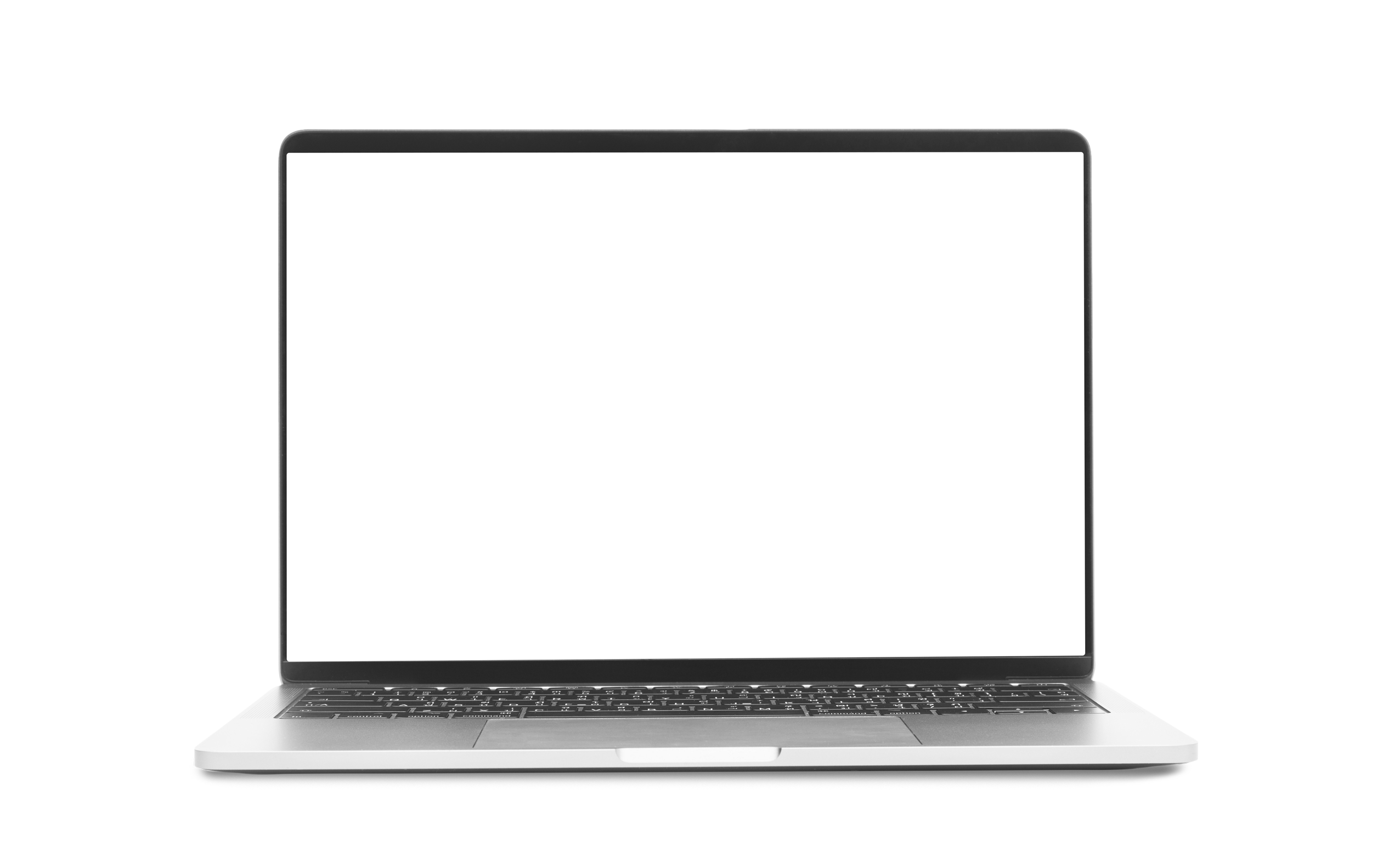 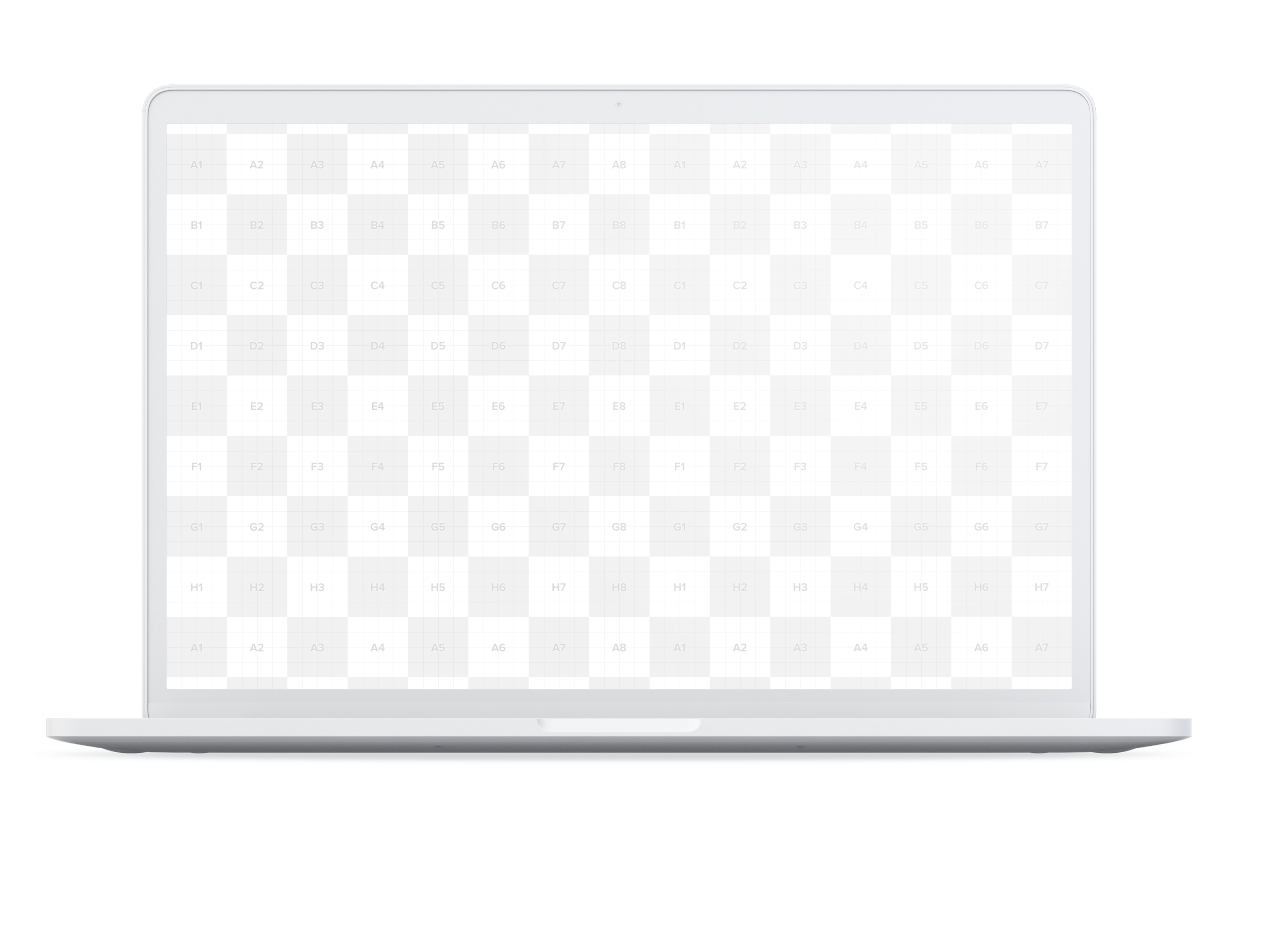 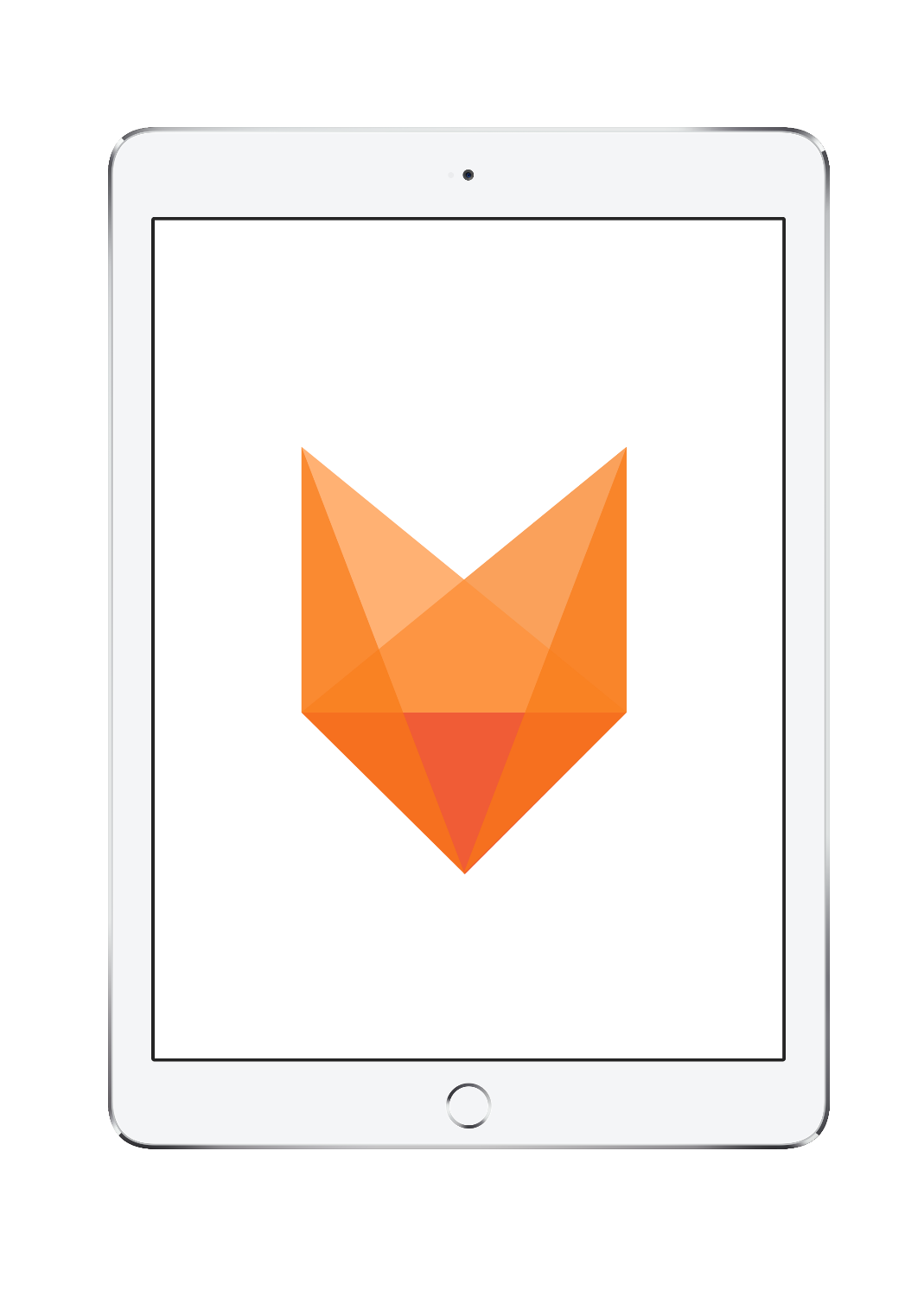 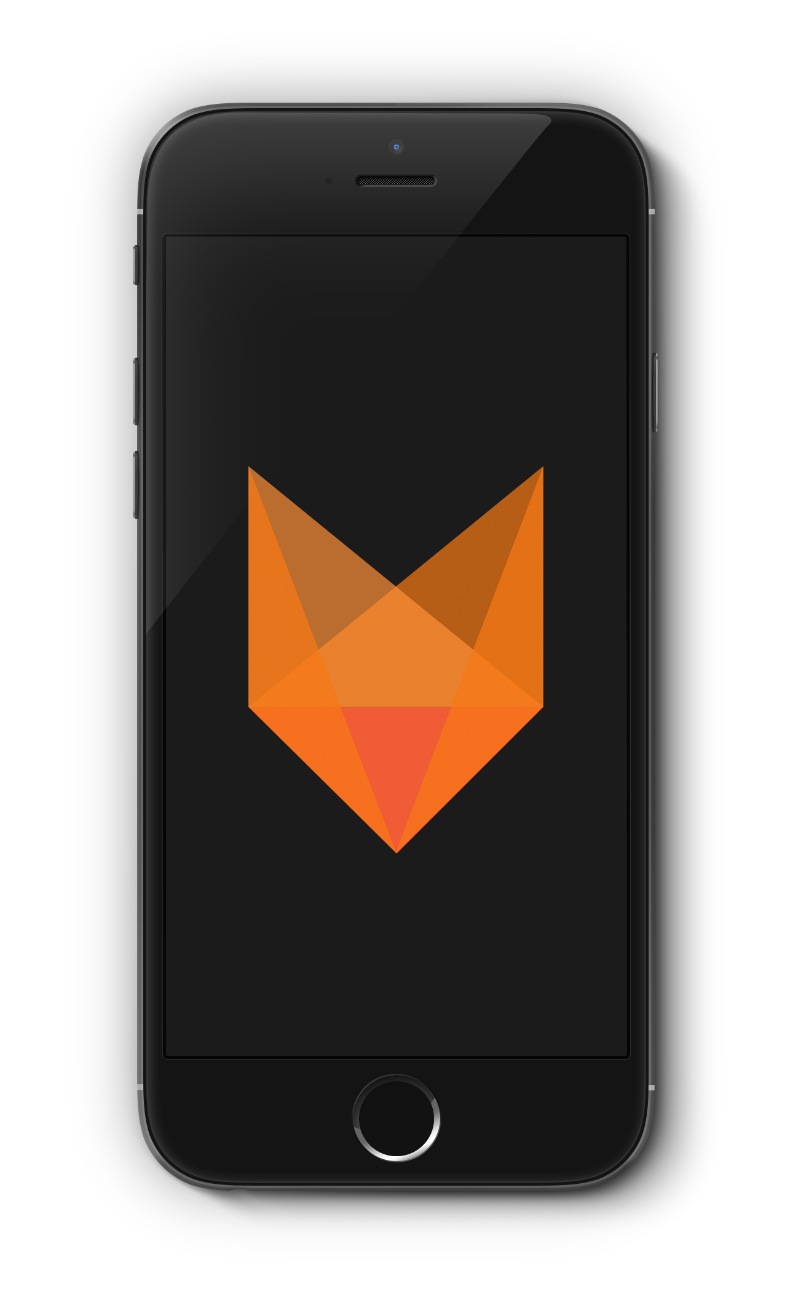 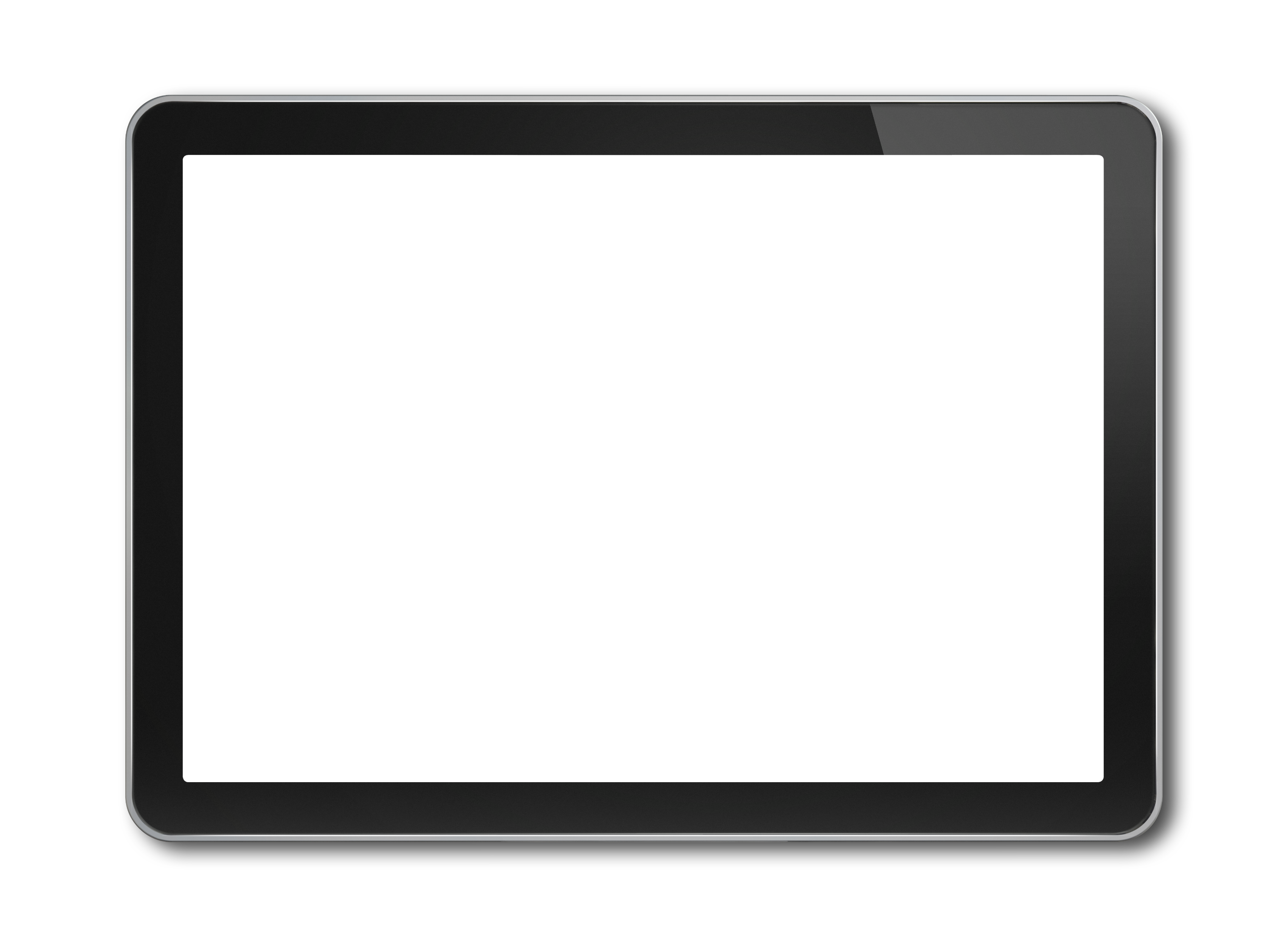 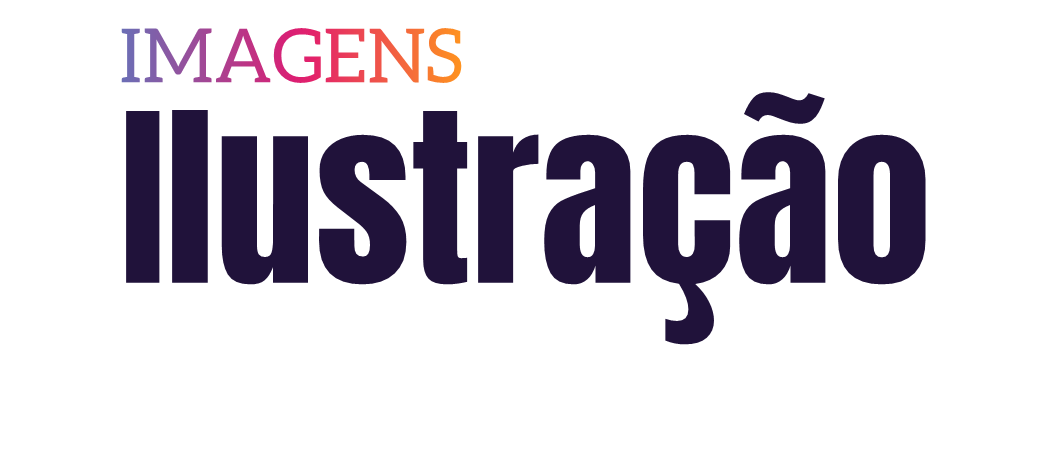 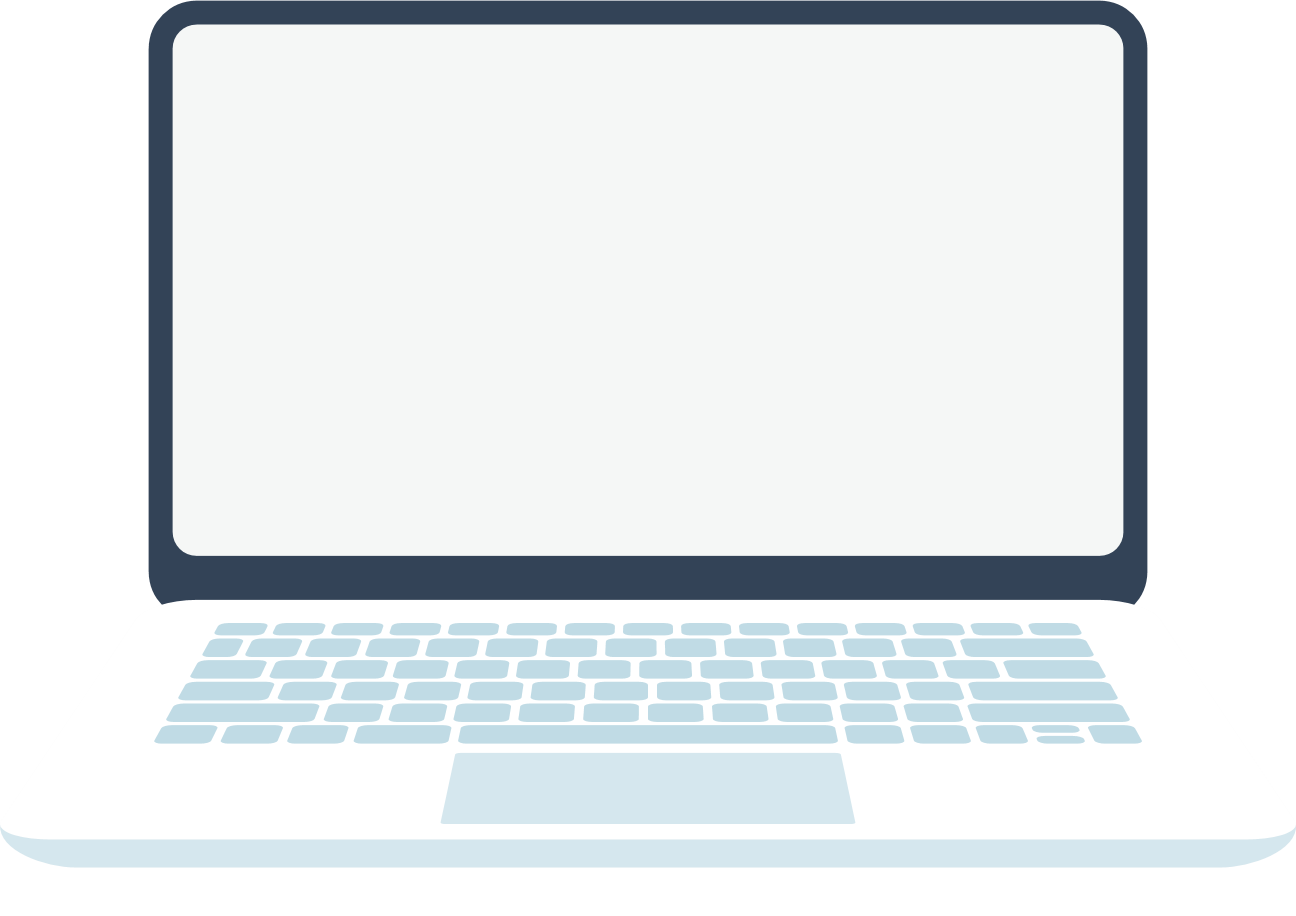 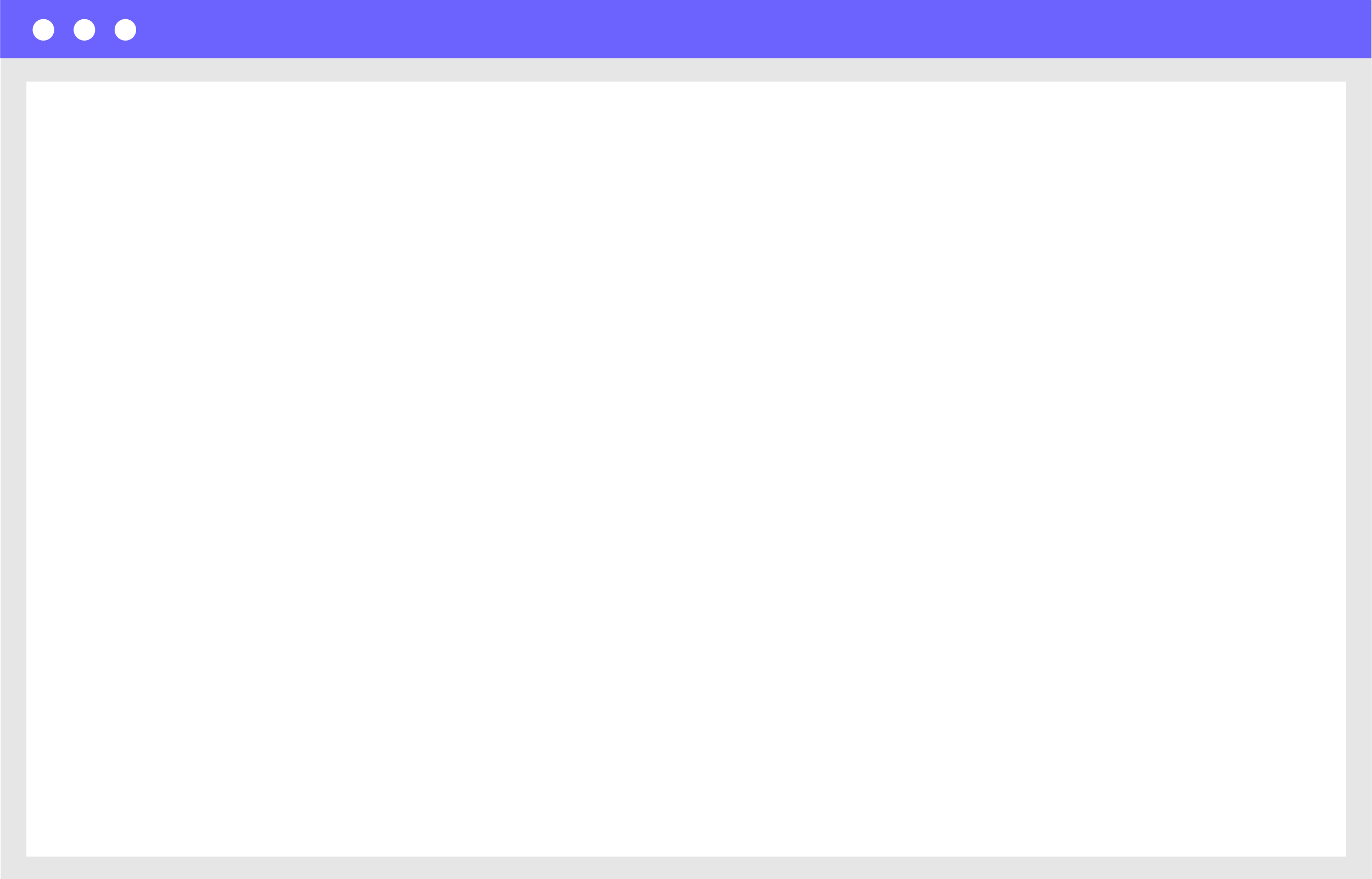 www.digiteositeaqui
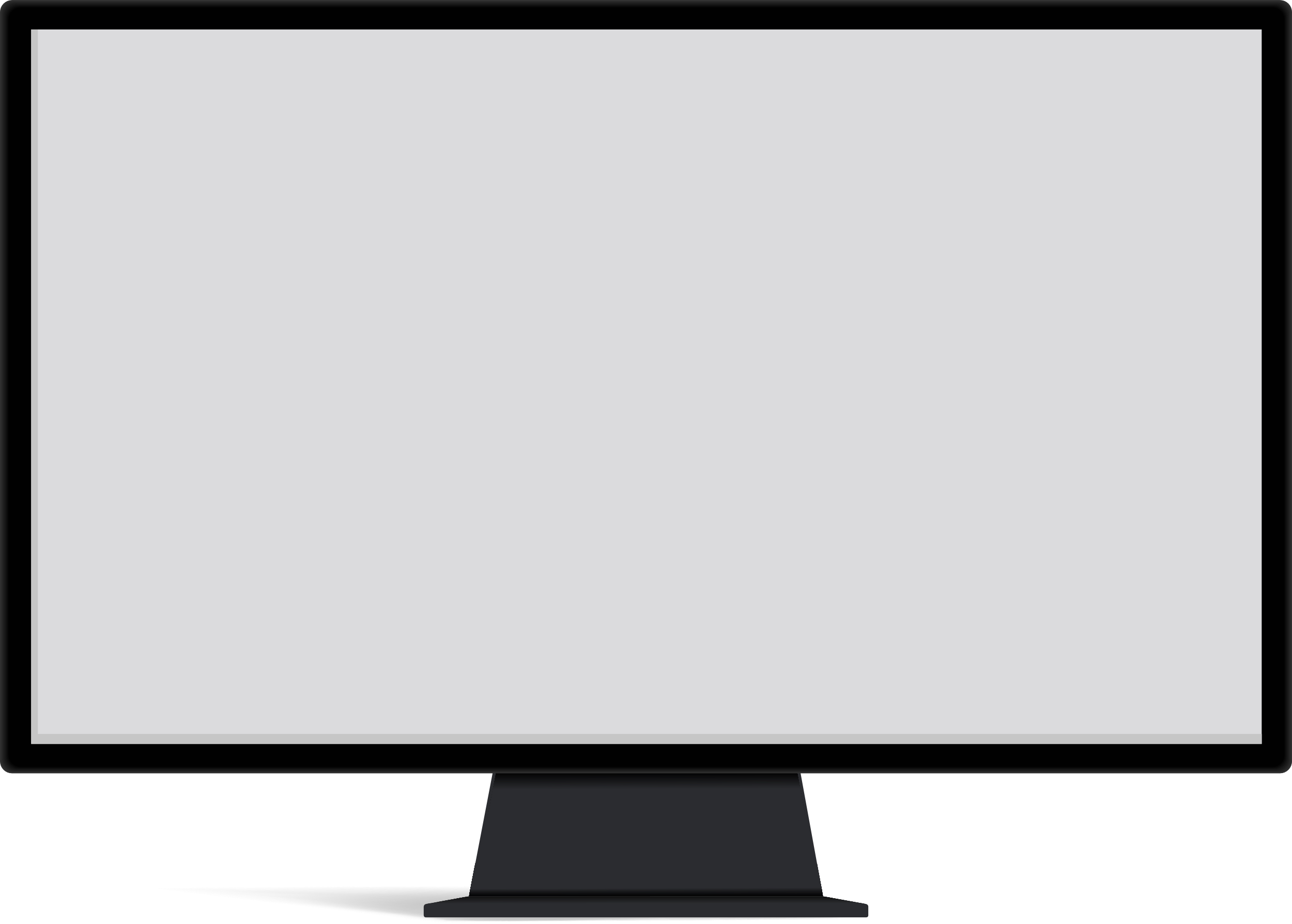 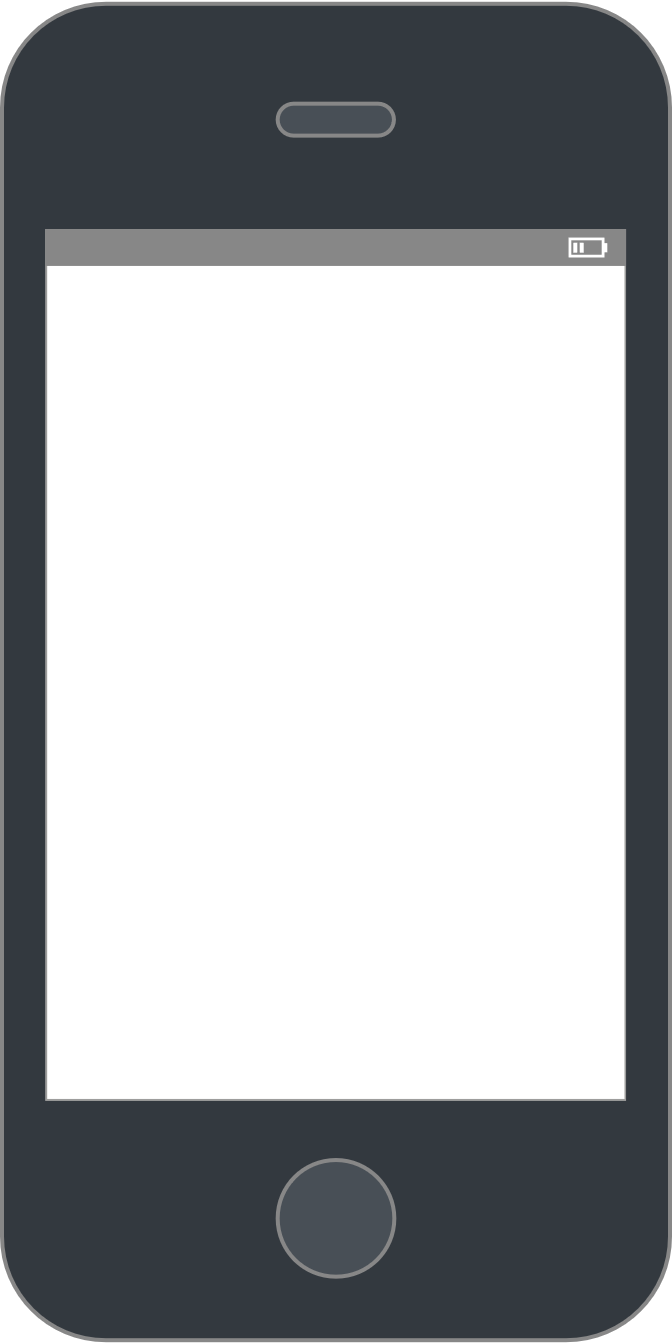 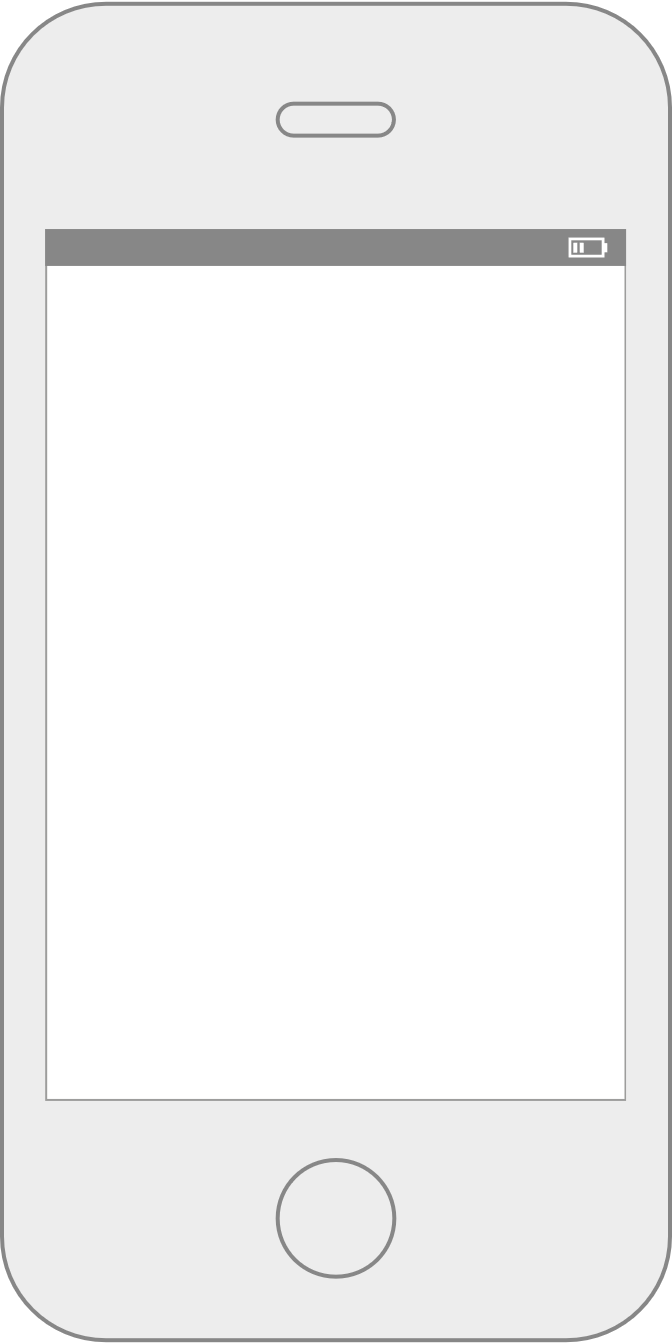 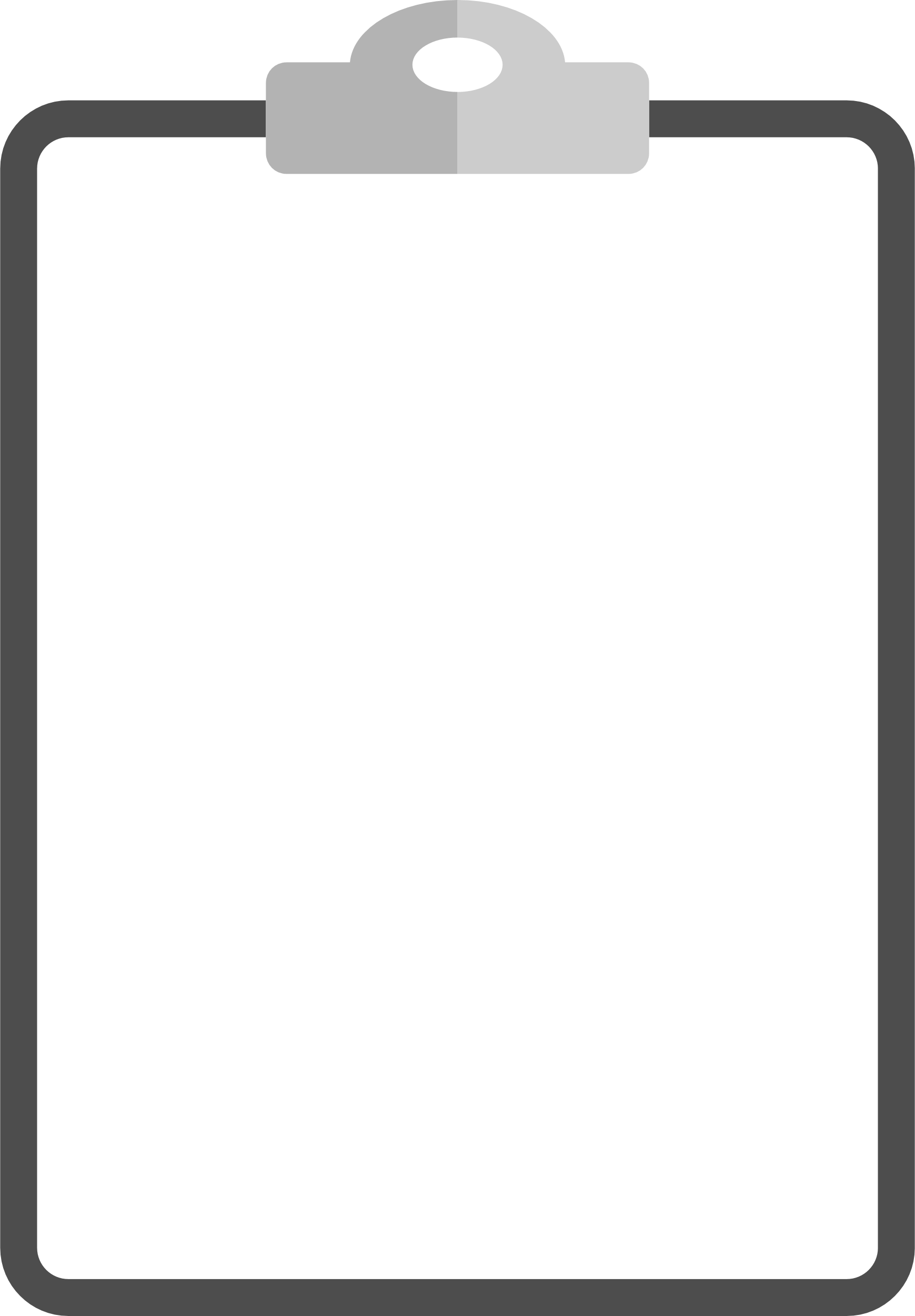 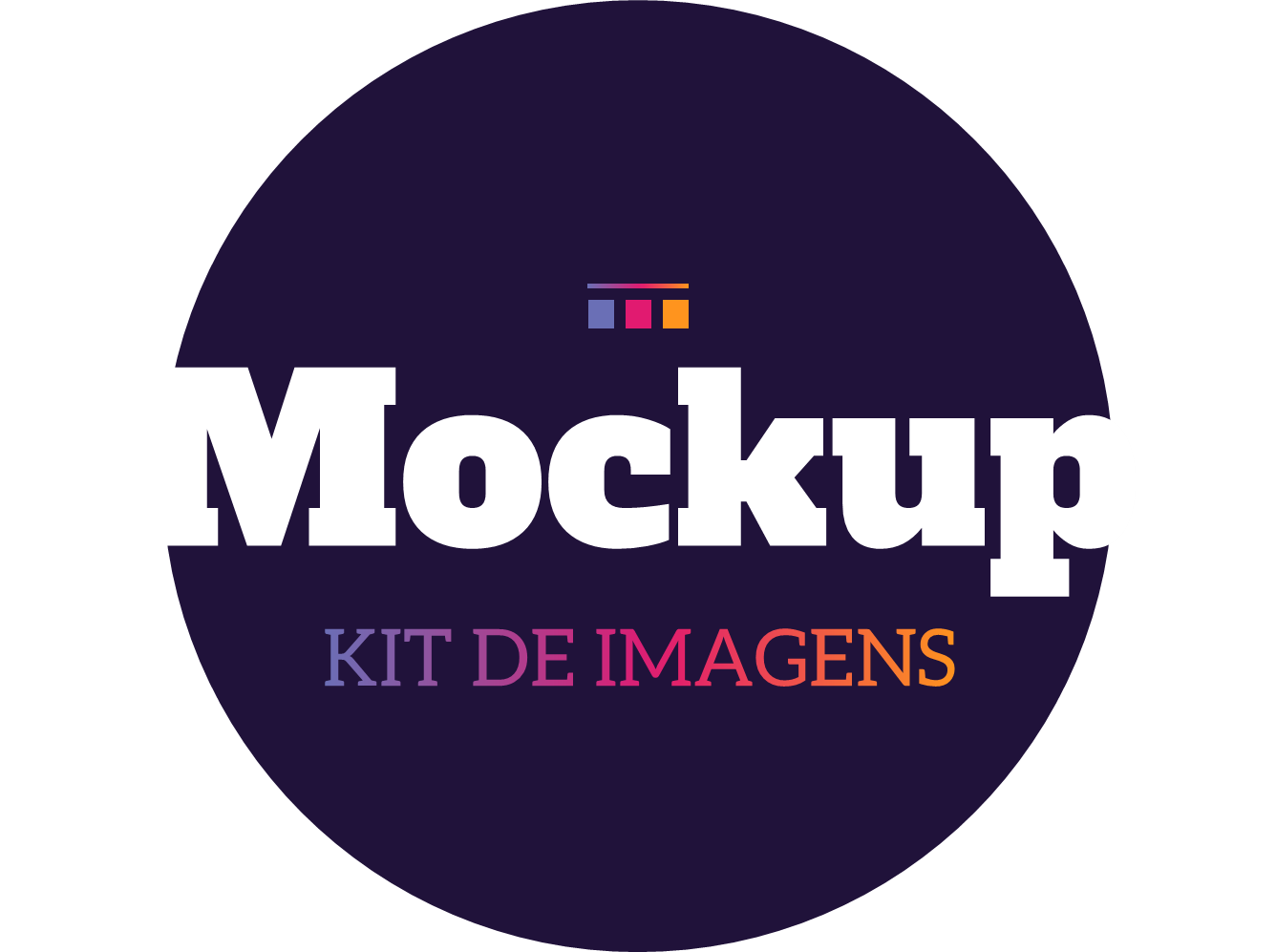 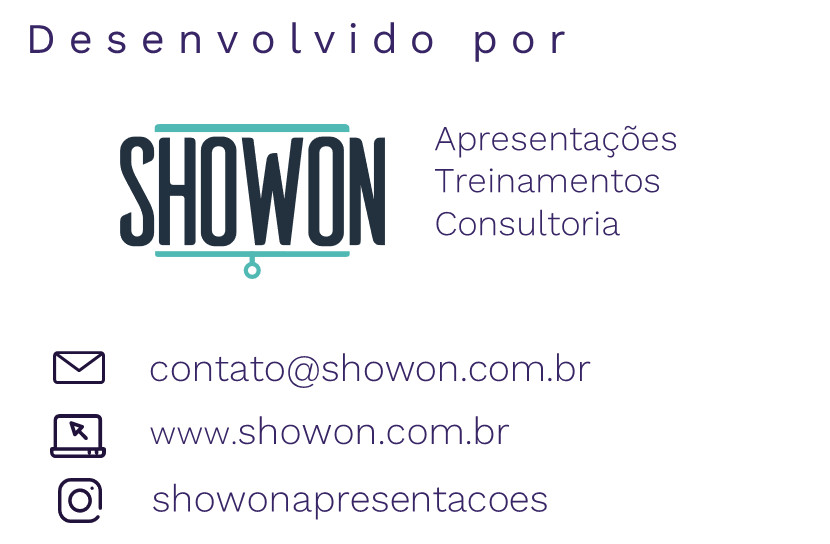